Отчет об оценке против заключения эксперта: проблема статуса оценщика
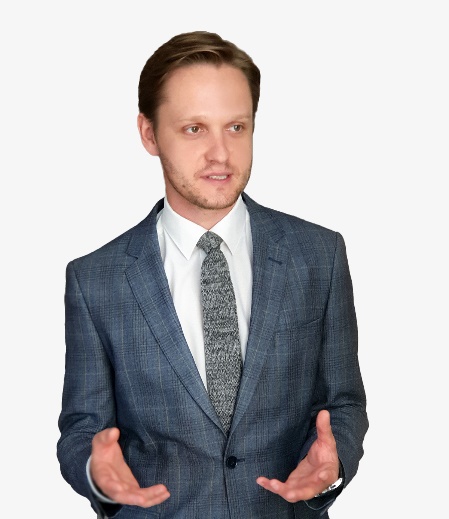 Владислав Алексеевич Савиных
Доцент Юридического факультета СПбГУ, Управляющий партнер юридической компании «Аймрайт», Директор центра развития кадастровой стоимости, к.ю.н.
Эксперт может не быть оценщиком
Определение Верховного Суда РФ от 29.06.2020 N 308-ЭС20-8445 по делу N А32-20221/2018
Доводы общества о том, что эксперт в нарушение требований Федерального закона от 29.07.1998 N 135-ФЗ "Об оценочной деятельности в Российской Федерации" на момент проведения судебной экспертизы не имела действующий квалификационный аттестат по направлению оценки недвижимого имущества, не являлась членом саморегулируемой организации оценщиков, не была застрахована по договору обязательного страхования ответственности оценщика, суды отклонили, поскольку данный закон не регулирует организацию и производство судебной экспертизы, а применяется в отношении оценочной деятельности, нарушений требований Федерального закона от 31.05.2001 N 73-ФЗ "О государственной судебно-экспертной деятельности в Российской Федерации" не установлено.
2
Эксперт обладает специальными знаниями
Федеральный закон от 31.05.2001 № 73-ФЗ "О государственной судебно-экспертной деятельности в Российской Федерации"
Статья 41. В соответствии с нормами процессуального законодательства Российской Федерации судебная экспертиза может производиться вне государственных судебно-экспертных учреждений лицами, обладающими специальными знаниями в области науки, техники, искусства или ремесла, но не являющимися государственными судебными экспертами.
3
Достоверность как правовое свойство РС
Достоверная рыночная стоимость
Соблюдение требований к расчёту РС (ФСО)
Соблюдение требований к субъекту оценки
Может служить основой для определения содержания правоотношений
4
Для достоверности РС эксперт должен быть оценщиком
Специальные знания о РС
Возражения
Особенности экспертизы компенсируют недостаток статуса.
РС в суде и вне суда имеет разные основания достоверности
Знания 	            Статус
5
Установление РС в суде остается оценочной деятельностью
Статья 9. Основания для проведения оценки объекта оценки
В случаях, предусмотренных законодательством Российской Федерации, оценка объекта оценки, в том числе повторная, может быть проведена оценщиком на основании определения суда, арбитражного суда, третейского суда, а также по решению уполномоченного органа.

Обзор судебной практики Верховного Суда Российской Федерации N 4 (2018)
Пункт 45. Заключение эксперта, содержащее вывод о стоимости… может считаться допустимым доказательством только в том случае, когда оно выполнено с соблюдением требований Закона об оценочной деятельности, обязательных для применения федеральных стандартов оценки, иных нормативных правовых актов.
6
Практика (пр)идет к признанию необходимости статуса
Кассационное определение Шестого кассационного суда общей юрисдикции от 07.07.2020 N 88А-14843/2020 по делу N 3а-304/2019
Исходя из того, что сведения о состоянии ФИО1 в НП "СРО АРМО" и наличие у него квалификационного аттестата влияли на установление юридически значимых обстоятельств, а также на выводы, вытекающие из установленных судами фактов, то эти сведения должны были учитываться при назначении и использовании экспертизы, но из ООО "Независимая оценка "Сувар-Сервис" по инициативе судов не предоставлялись и судами непосредственно не исследовались, хотя подлежали правовой оценке с истребованием дополнительных доказательств при активной роли суда
Апелляционное определение Первого апелляционного суда общей юрисдикции от 25.08.2020 по делу N 66а-3792/2020
Вместе с тем, судом установлено, что эксперт ФИО15 на момент проведения судебной оценочной экспертизы не имел квалификационного аттестата в области оценочной деятельности по направлению "Оценка недвижимости", что исключало возможность выполнения им соответствующего экспертного исследования…
7
Благодарю за внимание!
Владислав Алексеевич Савиных
Доцент Юридического факультета СПбГУ, Управляющий партнер юридической компании «Аймрайт», Директор центра развития кадастровой стоимости, к.ю.н.
v.savinykh@spbu.ru